Communication +Collaboration in the Orbis Cascade Alliance
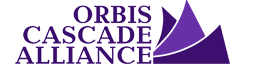 Molly Gunderson | Holli Kubly | Anne Pepitone | Cassie Schmitt
Orbis Cascade Alliance – Background
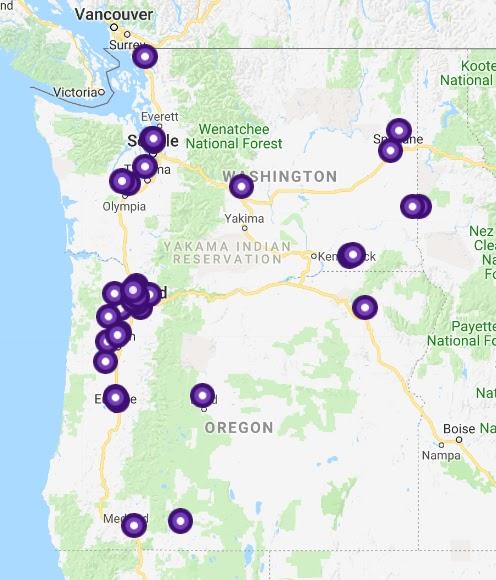 “The Orbis Cascade Alliance enables member libraries to advance institutional missions through collaboration and innovation.”
[Speaker Notes: Cassie 39 Members: Private & Public Colleges, Universities, Community Colleges in Oregon, Washington, and IdahoThrough our programs we serve 280 colleges, universities, archives, museums in Oregon, Washington, Idaho, Montana, Alaska, Hawaii, and Utah serving over 275,000 students and faculty We are a non-profit corporation - founded in 1993. We currently have 11 FTE and it’s important to note we have, no central funding so all of our funds come directly from membership dues.]
C to C
Collaborate         to  Customize
Do things together where we are substantially the sameFree up resources so members can fully realize their unique qualities
=

=
[Speaker Notes: The Alliance is member-driven, meaning members define priorities and participate in all the work of the Alliance.]
Organizational Structure
Council
Board
Finance Team
Resource Sharing & Fulfillment Team
Shared Content & Tech Services Team
D
Discovery & User Experience Team
Systems Team
Unique & Local Content Team
Standing Groups
Project Groups
[Speaker Notes: Cassie; Council governs the Alliance and has 1 representative from each member.
The Board is elected from Council and provides overall guidance to the staff and the organization.
Teams are appointed each year to fulfill the mission and goals of the Alliance. 
Teams appoint standing and project groups to carry out work.]
Program Areas
One Program Manager for each area:
Discovery and User Experience
Resource Sharing and Fulfillment
Shared Content and Technical Services
Systems
Unique and Local Content
[Speaker Notes: Cassie: Our program areas in services run across a wide range of activities including providing resource sharing and managing a courier service, jointly purchasing electronic materials including journals and ebooks, managing Archives West a finding aid portal for archival and manuscript collections, and managing a shared ILS with Alma with a Network Zone and shared discovery with Primo. In our structure we have program managers who work with members in their area to further Alliance goals and work to build shared systems, workflows, and policies.
Some Alliance programs are opt-in, while others are Alliance-wide. Non-members participate in selected services on a fee basis.]
Anatomy of a Team
Team Name
Team Chair
Alliance Staff
Members
Institutional Representatives
Council Rep
Activities
One from each institution
[Speaker Notes: Holli
Teams are led and made up of members and staffed by Alliance Program Managers.
Guide consortia work in their area based on Member input
Team members use background and experience to inform the team’s efforts to work for the good of the entire membership
Develop documentation, training and support for Members
Teams are interconnected; work on projects together]
Communication Tools
Email
Listservs
GoToMeeting 
Slack 
Trello 
Google Drive
Github
[Speaker Notes: Holli]
Open Calls
Monthly meetings from each Program Area
Networking
Training
Creating policy
Best Practices 
Workflow
Show and Tell
[Speaker Notes: Anne]
Challenges
Geographically spread out
Never enough documentation
Member engagement
Ebbs and flows in participation
Differing levels of expertise, depending on personnel at member libraries
Despite this, we get a great deal accomplished!
[Speaker Notes: Anne]
In-Person Opportunities
Summer Meeting
Special topic days
Summit and Fulfillment Day
Primo Day
Archives & Manuscripts Service
One-off trainings
Analytics Training
Accessibility
Copyright
[Speaker Notes: Molly]
Outreach
Mentorship Program pilot in Resource Sharing & Fulfillment this year

Alliance staff reach out to members

Informal conversations between members
[Speaker Notes: Molly]
Discussion Panel
Molly Gunderson Access Services ManagerPortland State Universitymgun2@pdx.edu

Holli KublyWeb Services LibrarianUniversity of Oregonhkubly@uoregon.edu
Anne Pepitone Resource Discovery & Library Management Systems CoordinatorUniversity of Washingtonannepep@uw.edu

Cassie SchmittProgram ManagerDiscovery & User ExperienceOrbis Cascade Alliancecschmitt@orbiscascade.org